My Experience In Handling BIZTALK360 Support
Sivaramakrishnan Arumugam
Agenda
Introduction To Support
Support Process
Critical Support Tickets
Critical Support Call Handlings
Interesting Support Tickets
Do’s and Don’ts In The Support Ticket reply
Do’s and Don’ts In The Support Call/Meeting
Lessons Learnt in BizTalk360 Support
Thankyou All..
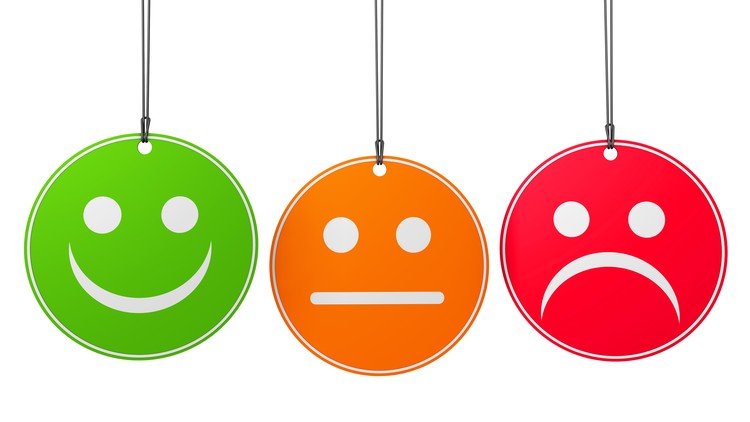